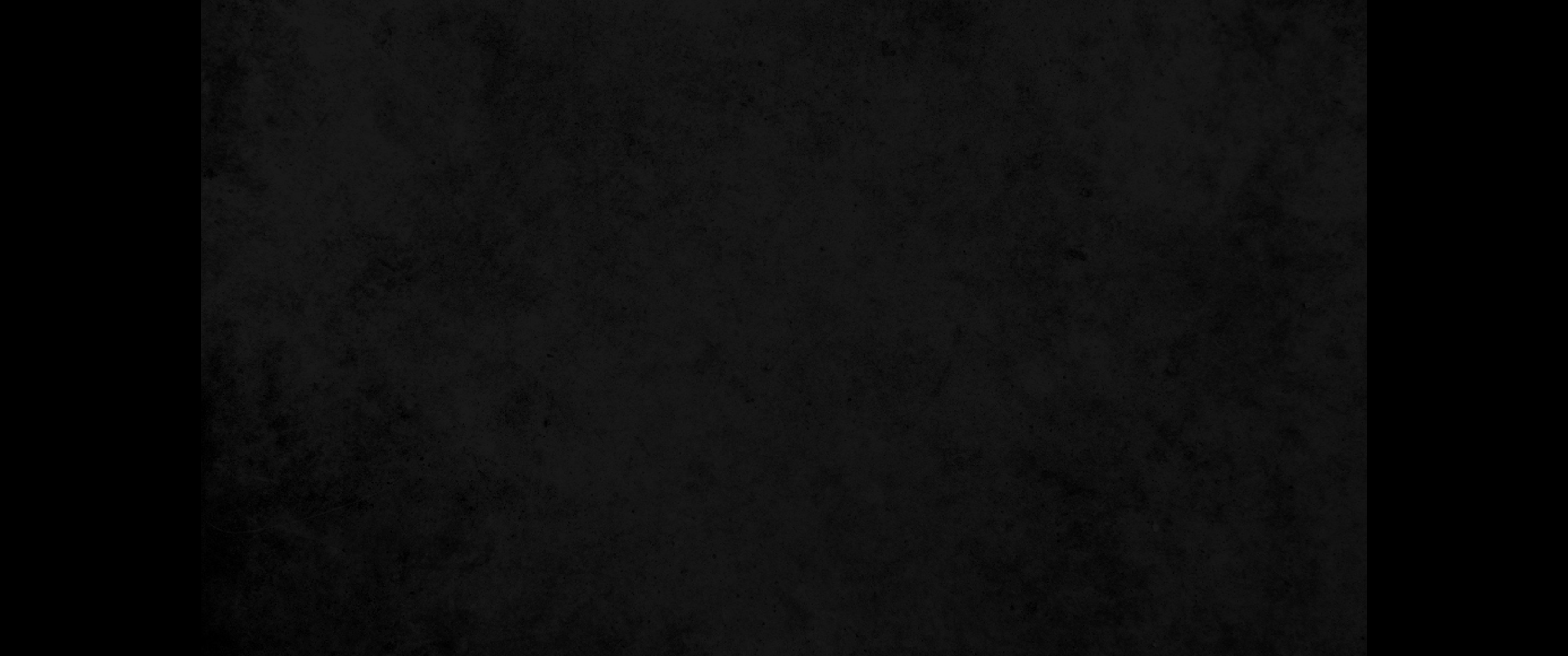 1. 하나님의 뜻을 따라 그리스도 예수의 사도로 부르심을 받은 바울과 형제 소스데네는1. Paul, called to be an apostle of Christ Jesus by the will of God, and our brother Sosthenes,
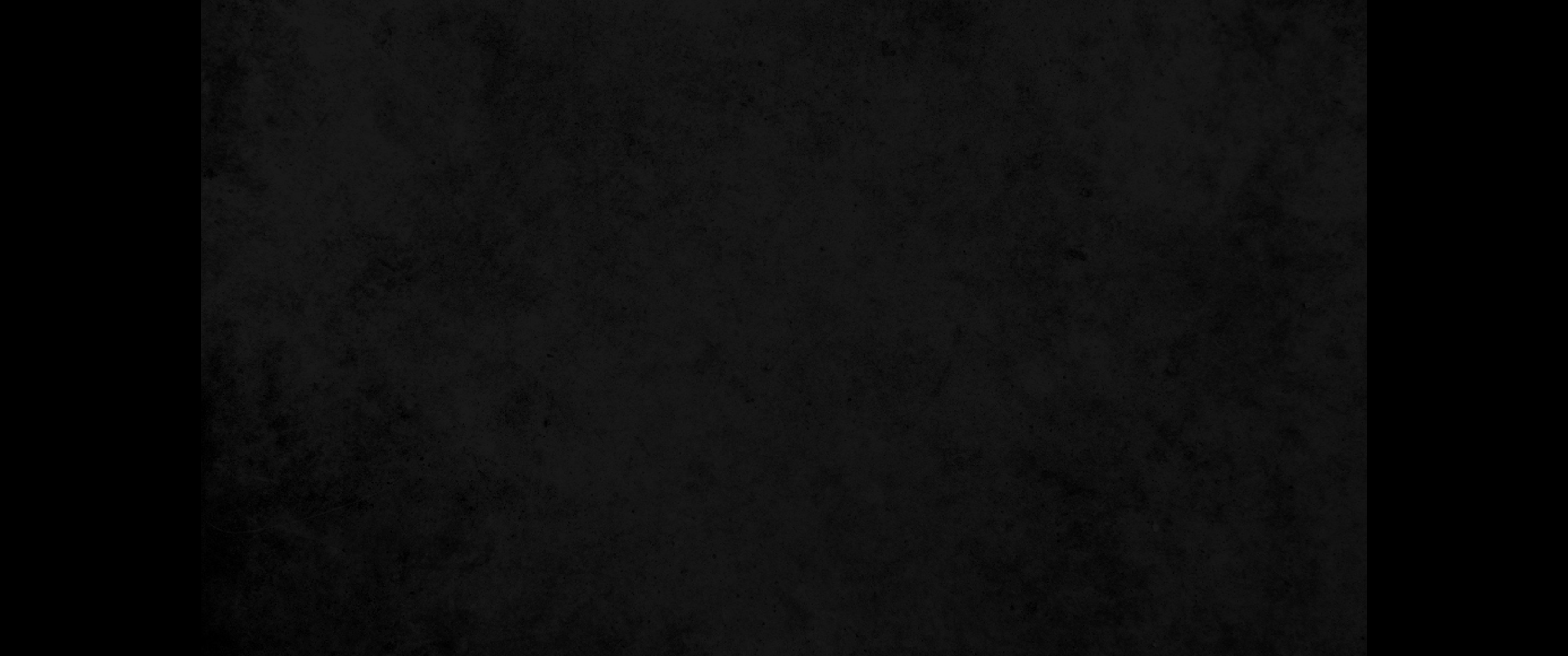 2. 고린도에 있는 하나님의 교회 곧 그리스도 예수 안에서 거룩하여지고 성도라 부르심을 받은 자들과 또 각처에서 우리의 주 곧 그들과 우리의 주 되신 예수 그리스도의 이름을 부르는 모든 자들에게2. To the church of God in Corinth, to those sanctified in Christ Jesus and called to be holy, together with all those everywhere who call on the name of our Lord Jesus Christ-their Lord and ours:
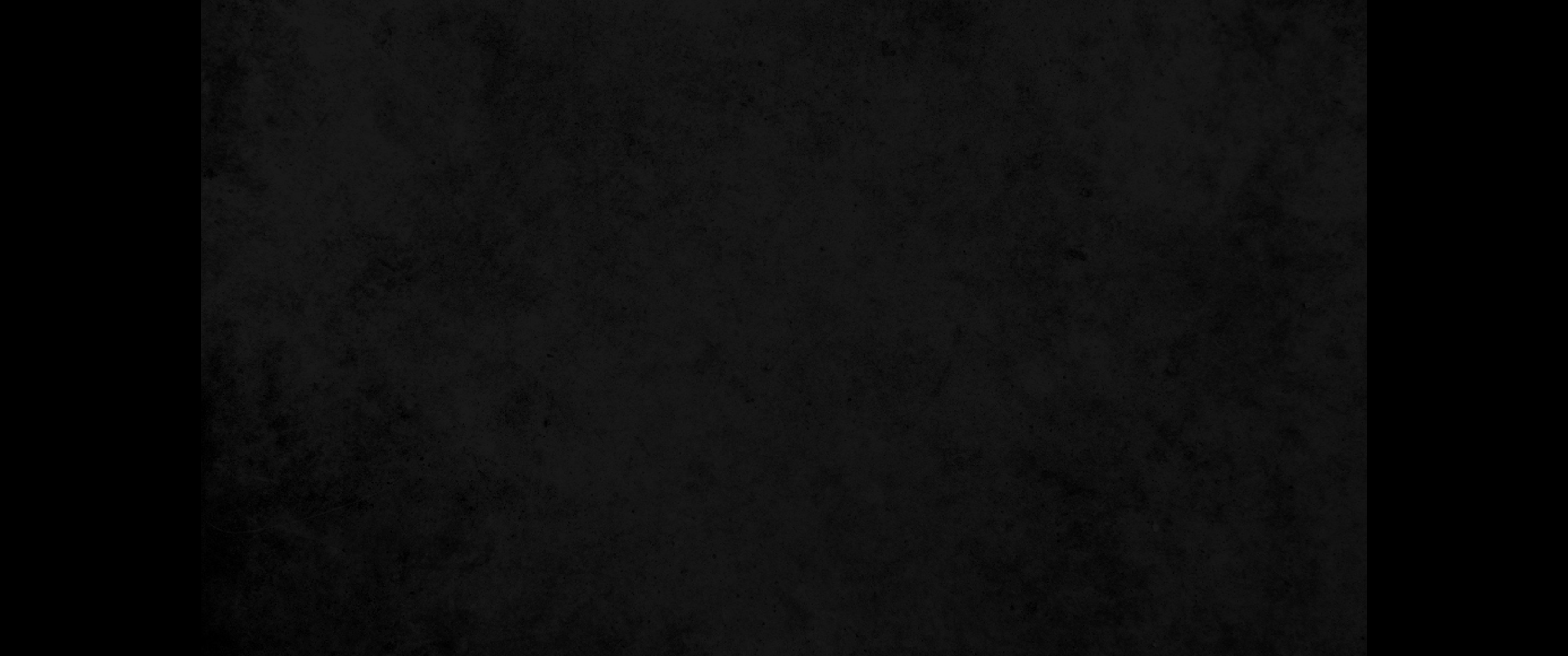 3. 하나님 우리 아버지와 주 예수 그리스도로부터 은혜와 평강이 있기를 원하노라3. Grace and peace to you from God our Father and the Lord Jesus Christ.
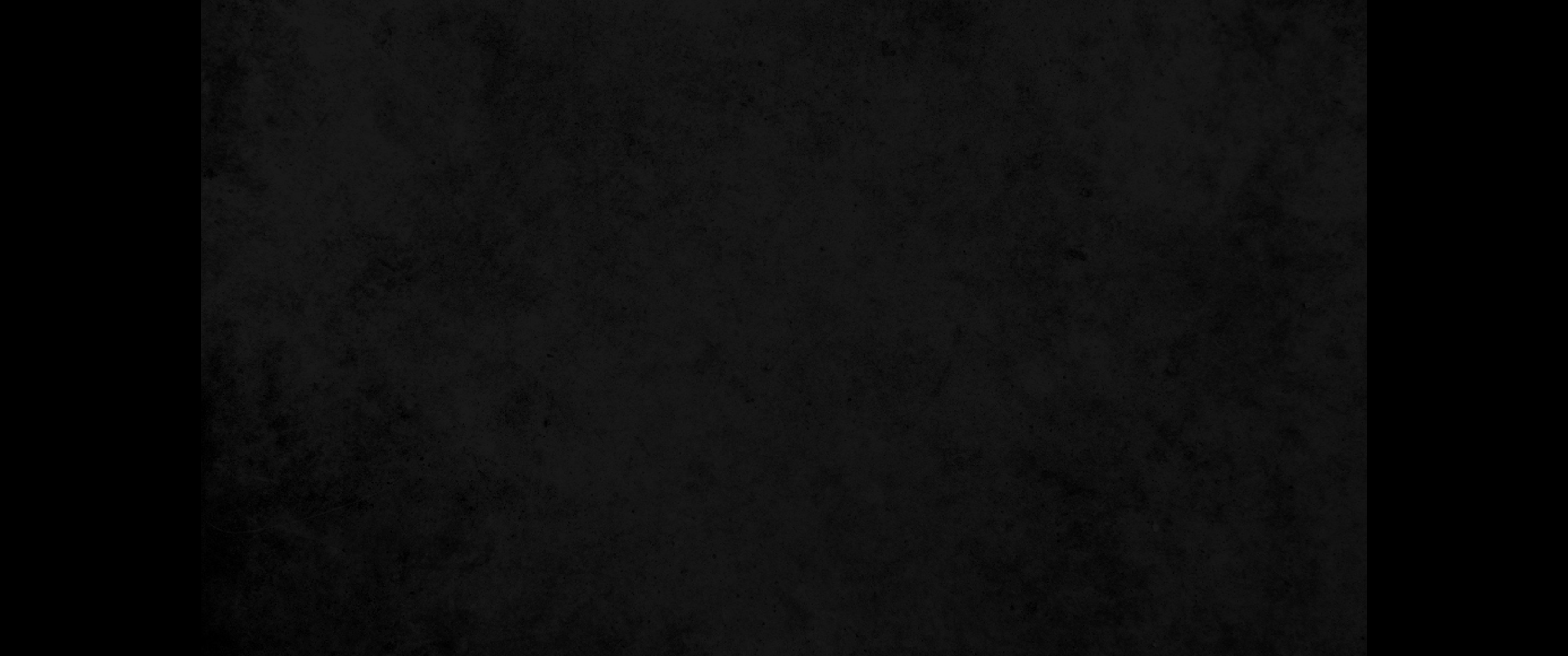 4. 그리스도 예수 안에서 너희에게 주신 하나님의 은혜로 말미암아 내가 너희를 위하여 항상 하나님께 감사하노니4. I always thank God for you because of his grace given you in Christ Jesus.
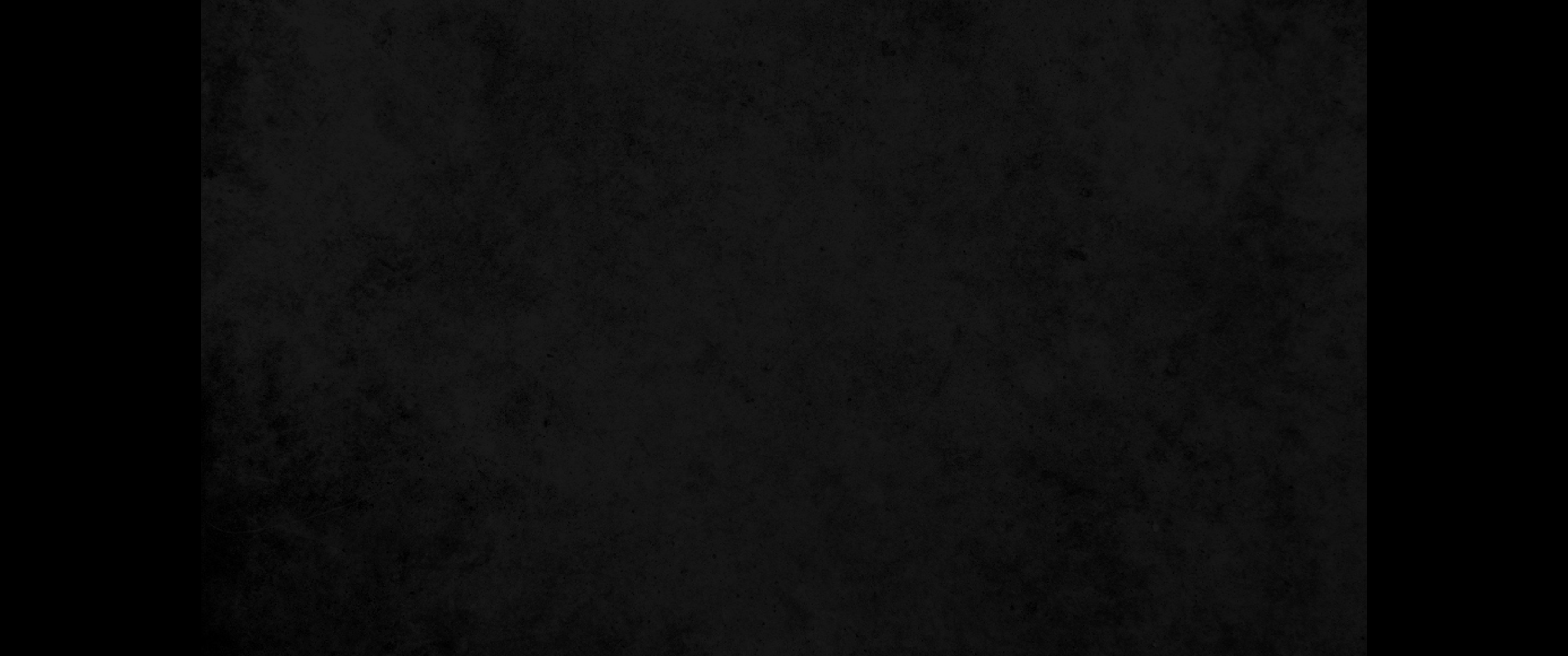 5. 이는 너희가 그 안에서 모든 일 곧 모든 언변과 모든 지식에 풍족하므로5. For in him you have been enriched in every way-in all your speaking and in all your knowledge-
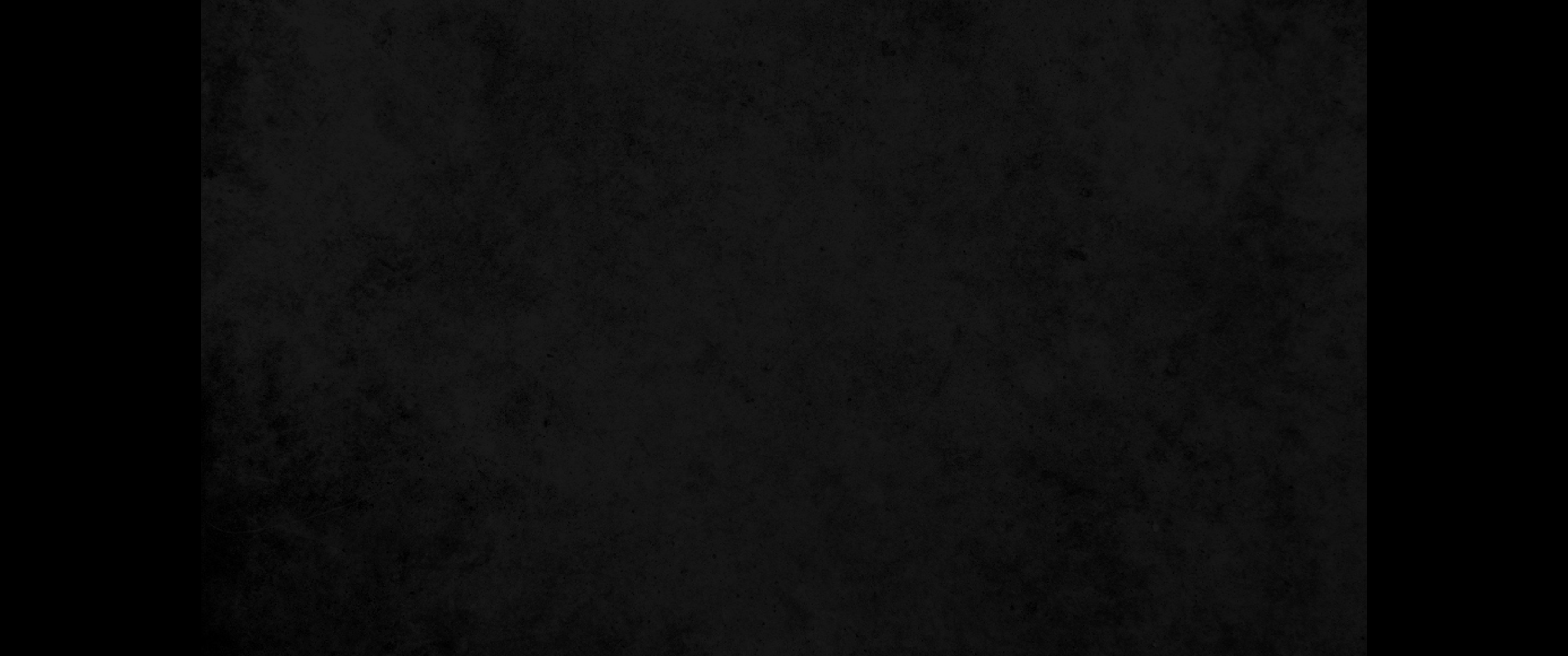 6. 그리스도의 증거가 너희 중에 견고하게 되어6. because our testimony about Christ was confirmed in you.
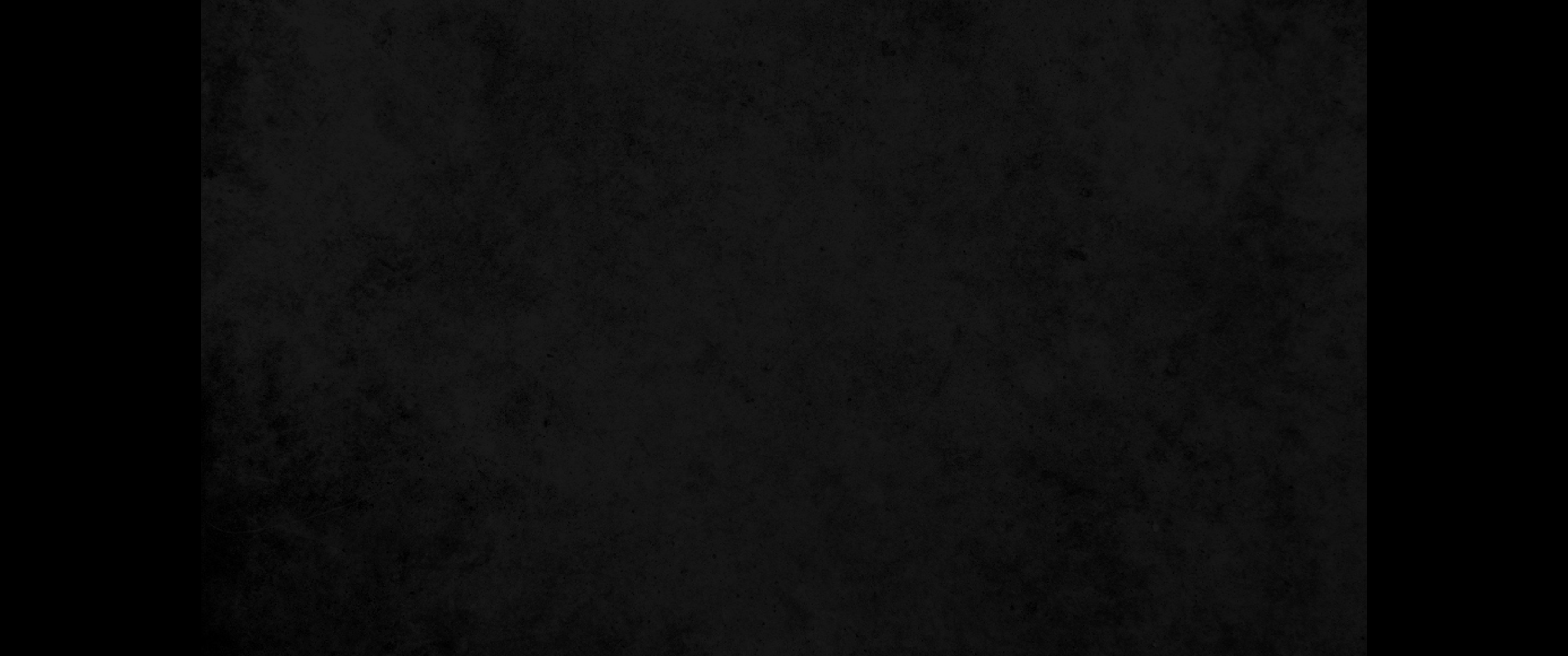 7. 너희가 모든 은사에 부족함이 없이 우리 주 예수 그리스도의 나타나심을 기다림이라7. Therefore you do not lack any spiritual gift as you eagerly wait for our Lord Jesus Christ to be revealed.
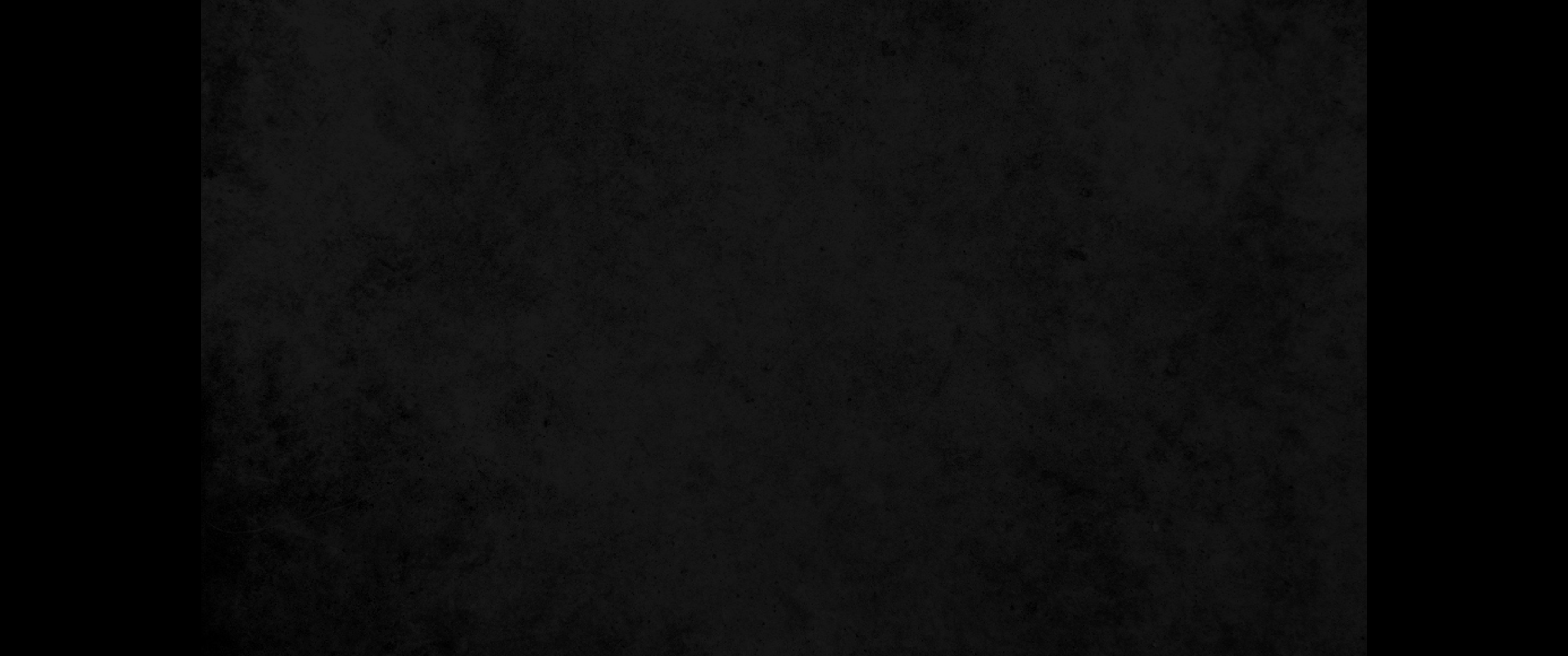 8. 주께서 너희를 우리 주 예수 그리스도의 날에 책망할 것이 없는 자로 끝까지 견고하게 하시리라8. He will keep you strong to the end, so that you will be blameless on the day of our Lord Jesus Christ.
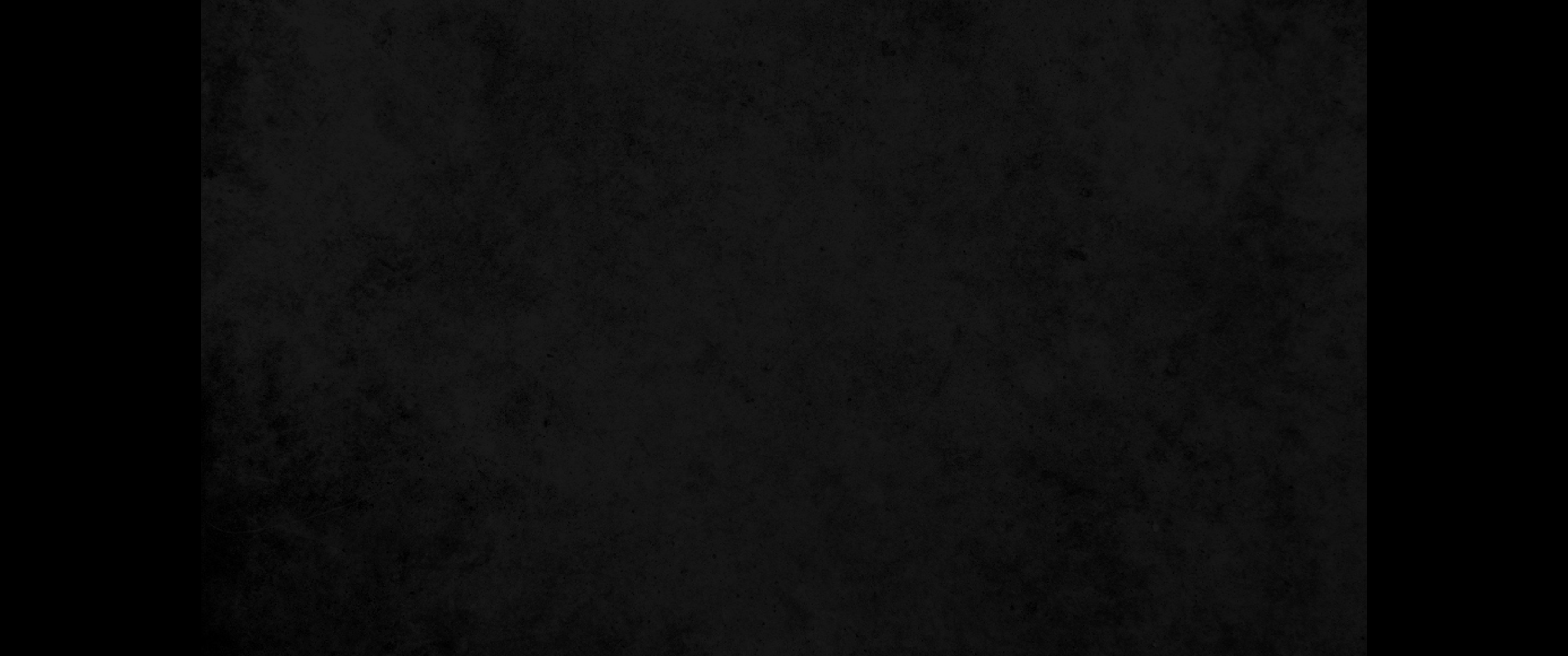 9. 너희를 불러 그의 아들 예수 그리스도 우리 주와 더불어 교제하게 하시는 하나님은 미쁘시도다9. God, who has called you into fellowship with his Son Jesus Christ our Lord, is faithful.
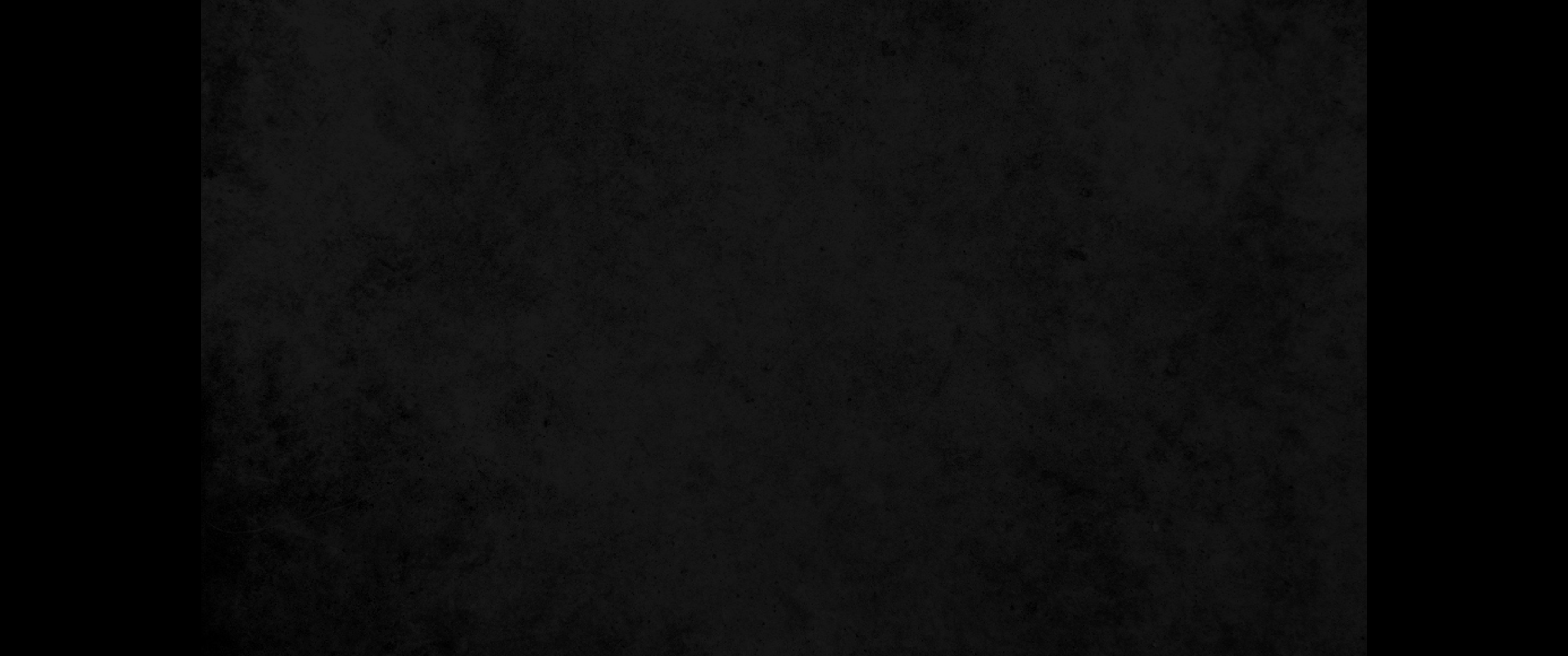 10. 형제들아 내가 우리 주 예수 그리스도의 이름으로 너희를 권하노니 모두가 같은 말을 하고 너희 가운데 분쟁이 없이 같은 마음과 같은 뜻으로 온전히 합하라10. I appeal to you, brothers, in the name of our Lord Jesus Christ, that all of you agree with one another so that there may be no divisions among you and that you may be perfectly united in mind and thought.
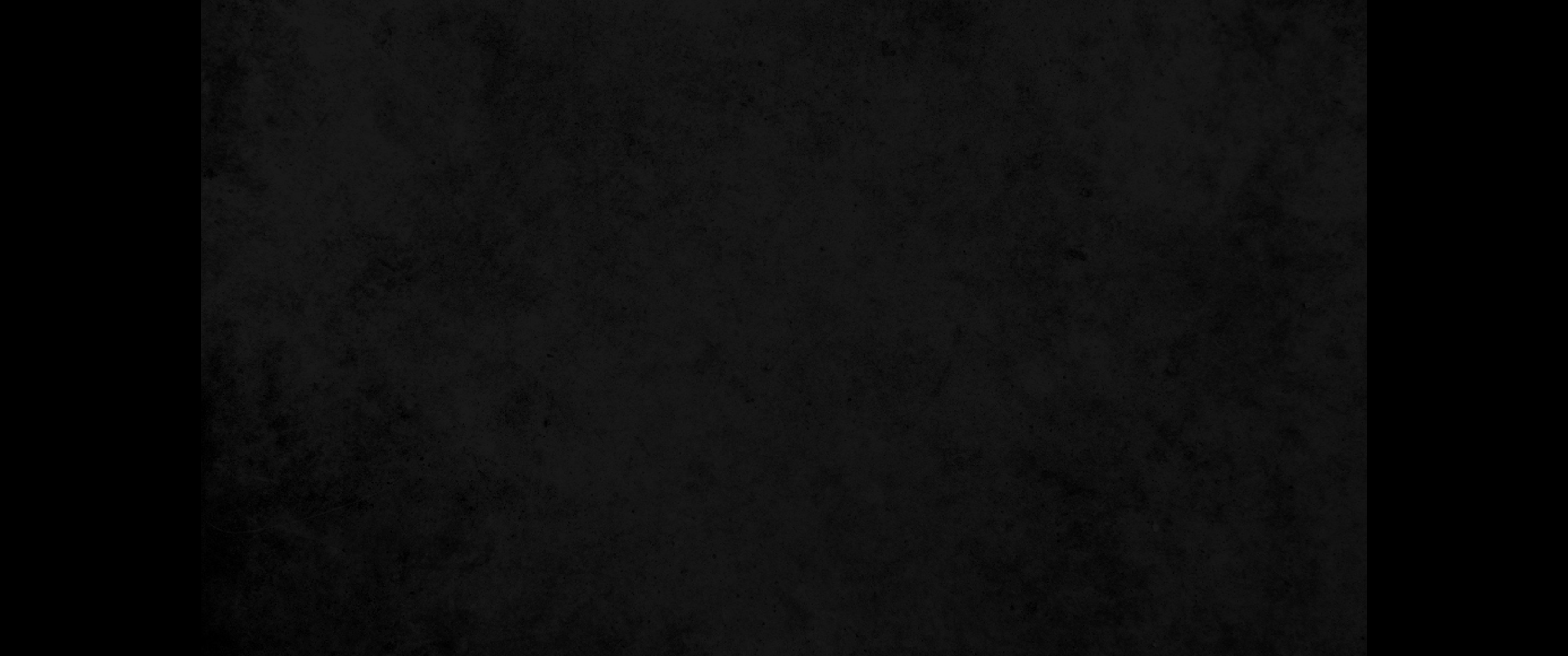 11. 내 형제들아 글로에의 집 편으로 너희에 대한 말이 내게 들리니 곧 너희 가운데 분쟁이 있다는 것이라11. My brothers, some from Chloe's household have informed me that there are quarrels among you.
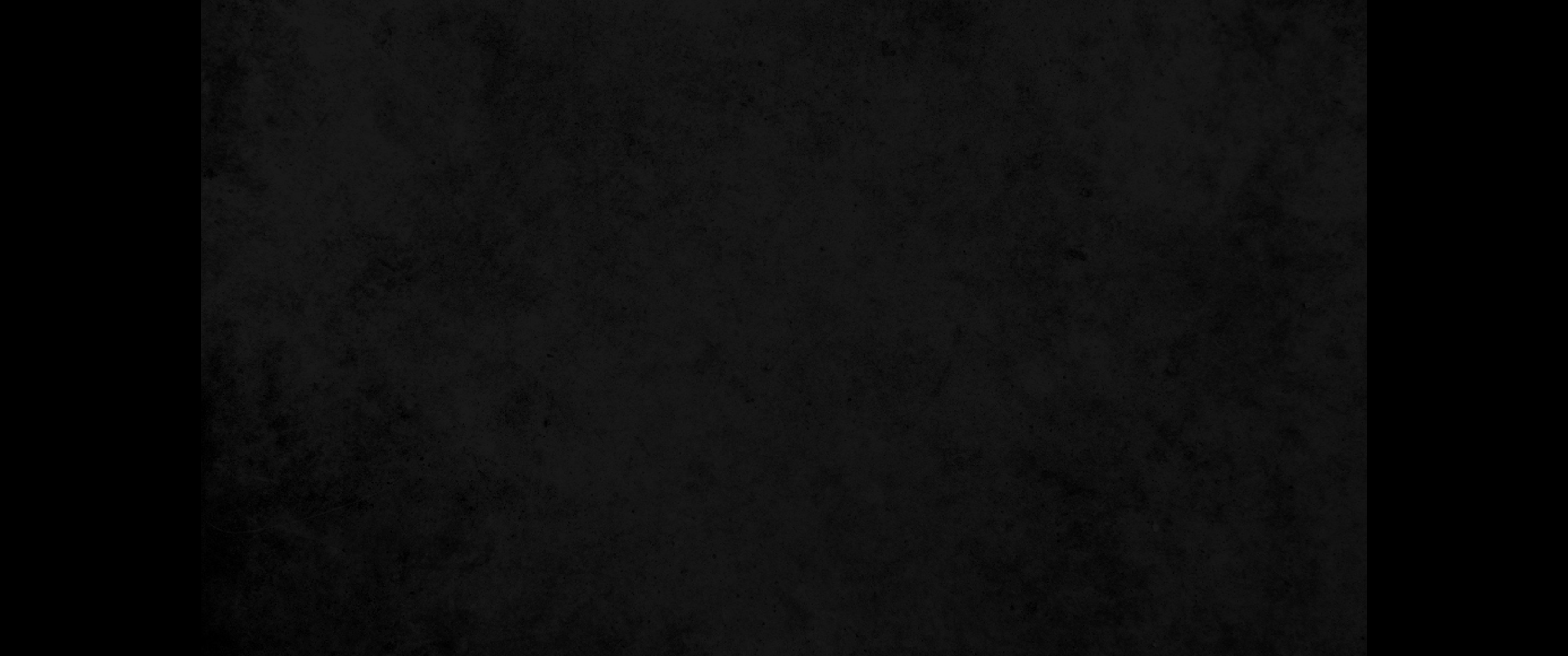 12. 내가 이것을 말하거니와 너희가 각각 이르되 나는 바울에게, 나는 아볼로에게, 나는 게바에게, 나는 그리스도에게 속한 자라 한다는 것이니12. What I mean is this: One of you says, 'I follow Paul'; another, 'I follow Apollos'; another, 'I follow Cephas'; still another, 'I follow Christ.'
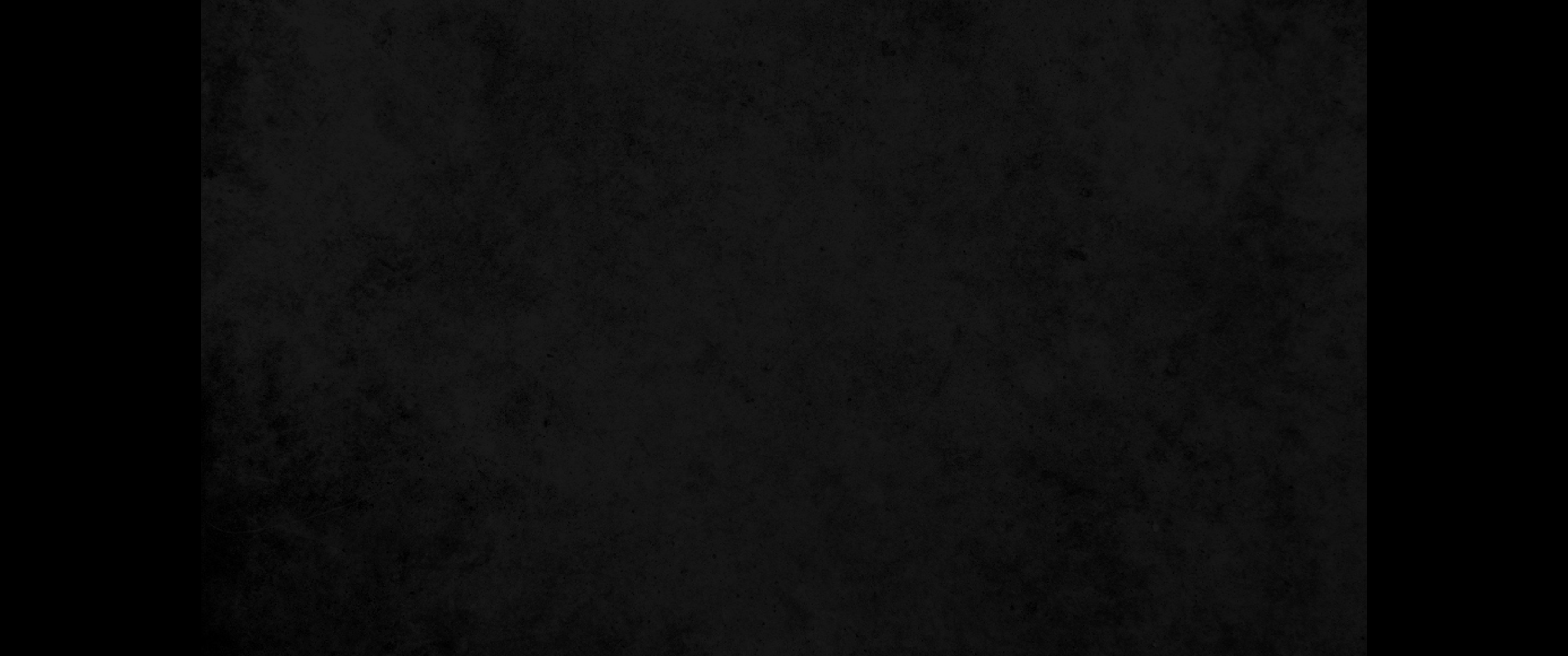 13. 그리스도께서 어찌 나뉘었느냐 바울이 너희를 위하여 십자가에 못 박혔으며 바울의 이름으로 너희가 세례를 받았느냐13. Is Christ divided? Was Paul crucified for you? Were you baptized into the name of Paul?
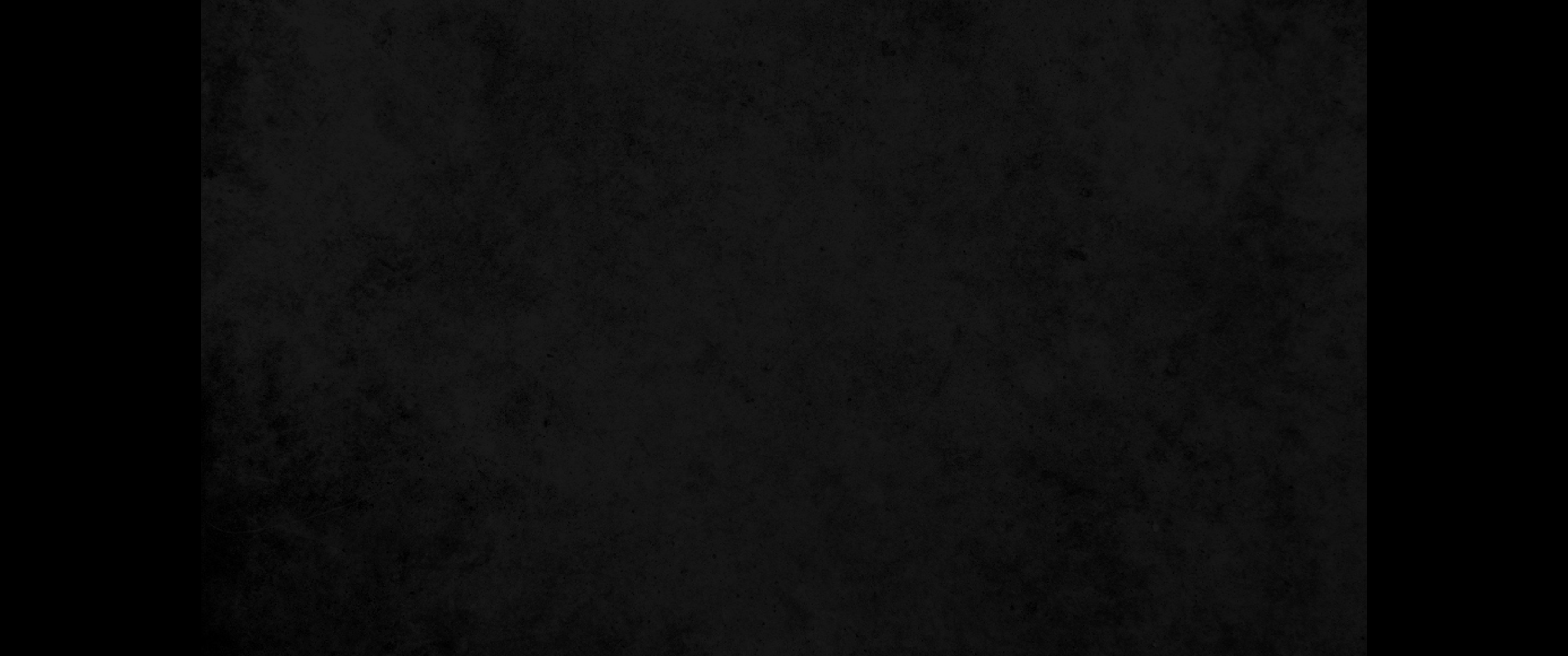 14. 나는 그리스보와 가이오 외에는 너희 중 아무에게도 내가 세례를 베풀지 아니한 것을 감사하노니14. I am thankful that I did not baptize any of you except Crispus and Gaius,
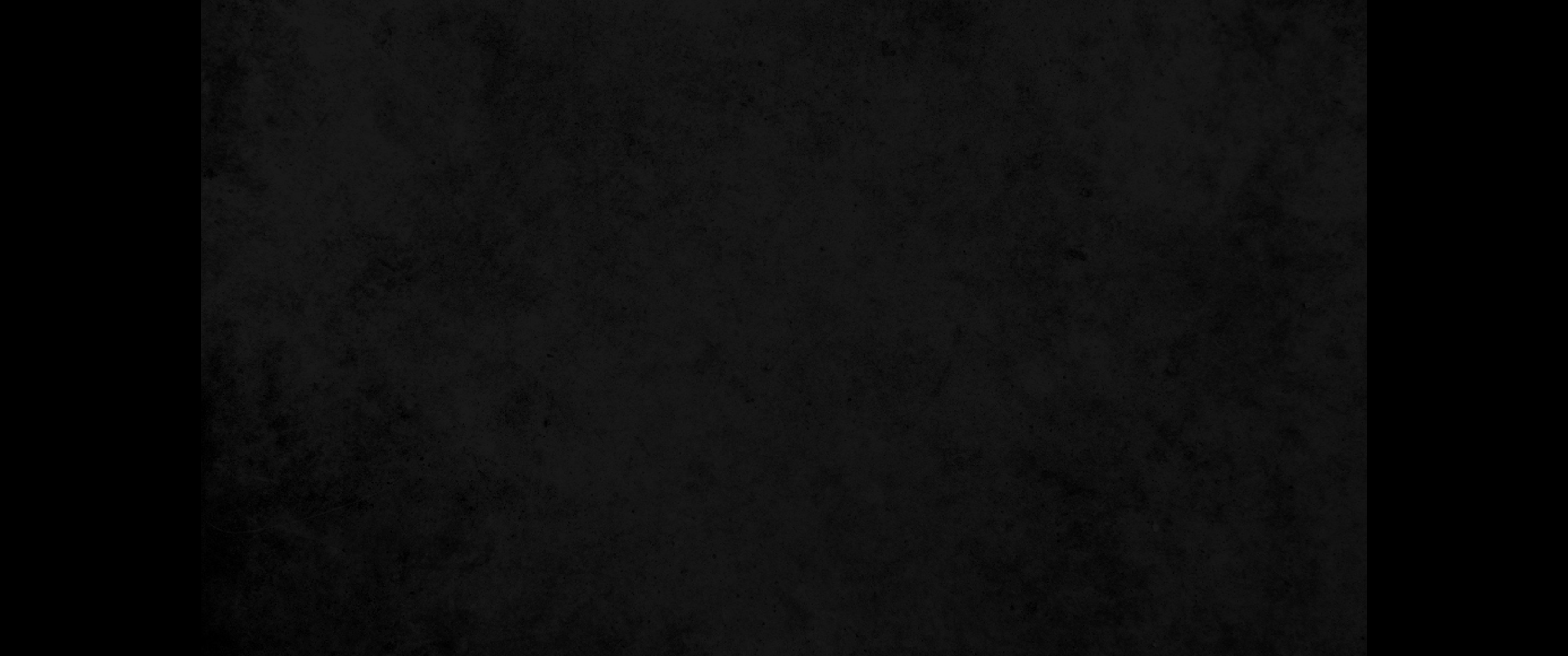 15. 이는 아무도 나의 이름으로 세례를 받았다 말하지 못하게 하려 함이라15. so no one can say that you were baptized into my name.
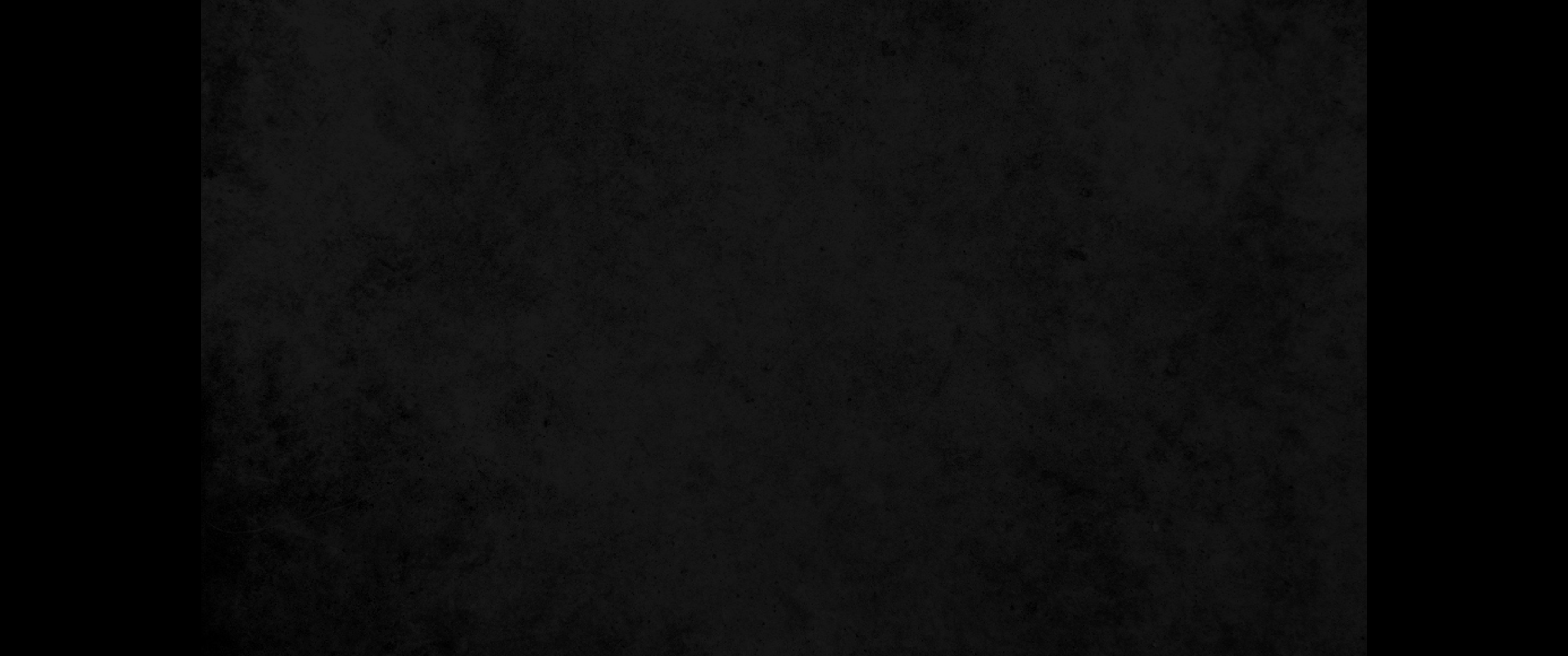 16. 내가 또한 스데바나 집 사람에게 세례를 베풀었고 그 외에는 다른 누구에게 세례를 베풀었는지 알지 못하노라16. (Yes, I also baptized the household of Stephanas; beyond that, I don't remember if I baptized anyone else.)
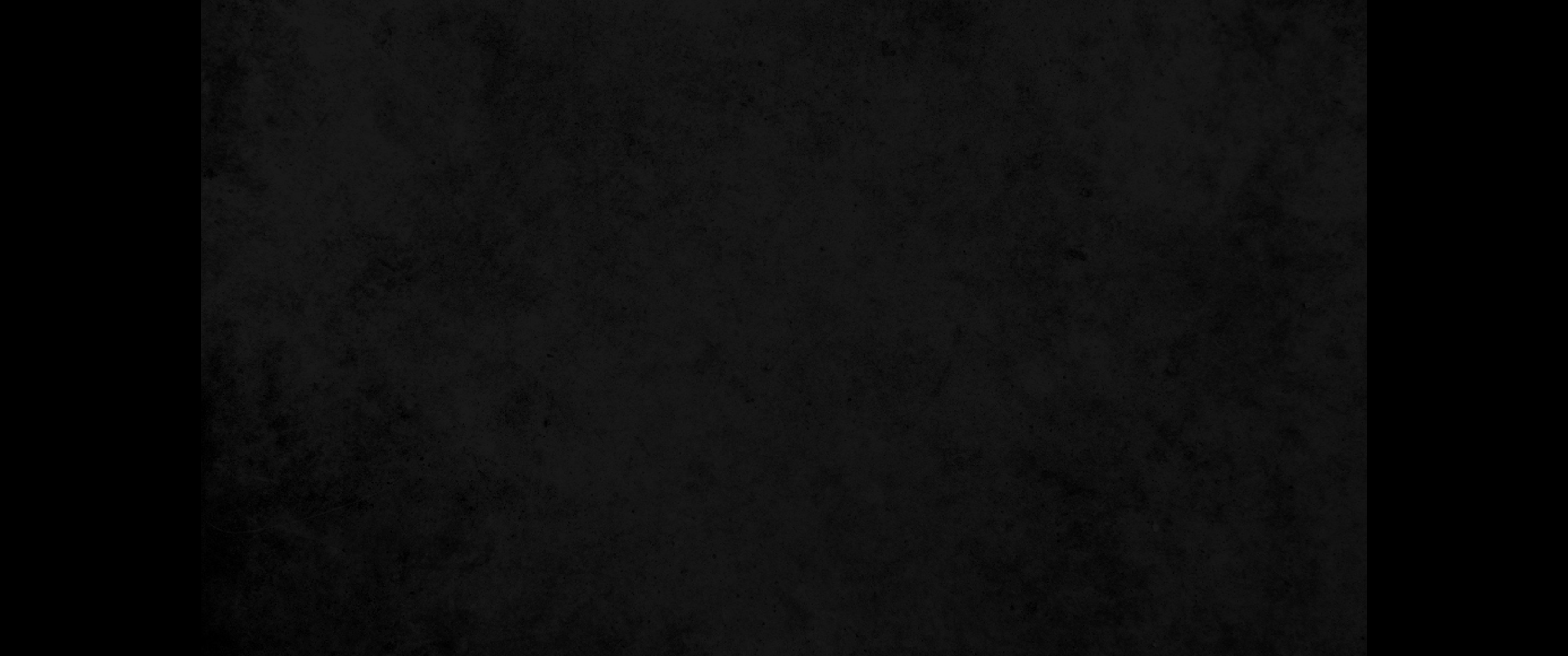 17. 그리스도께서 나를 보내심은 세례를 베풀게 하려 하심이 아니요 오직 복음을 전하게 하려 하심이로되 말의 지혜로 하지 아니함은 그리스도의 십자가가 헛되지 않게 하려 함이라17. For Christ did not send me to baptize, but to preach the gospel-not with words of human wisdom, lest the cross of Christ be emptied of its power.
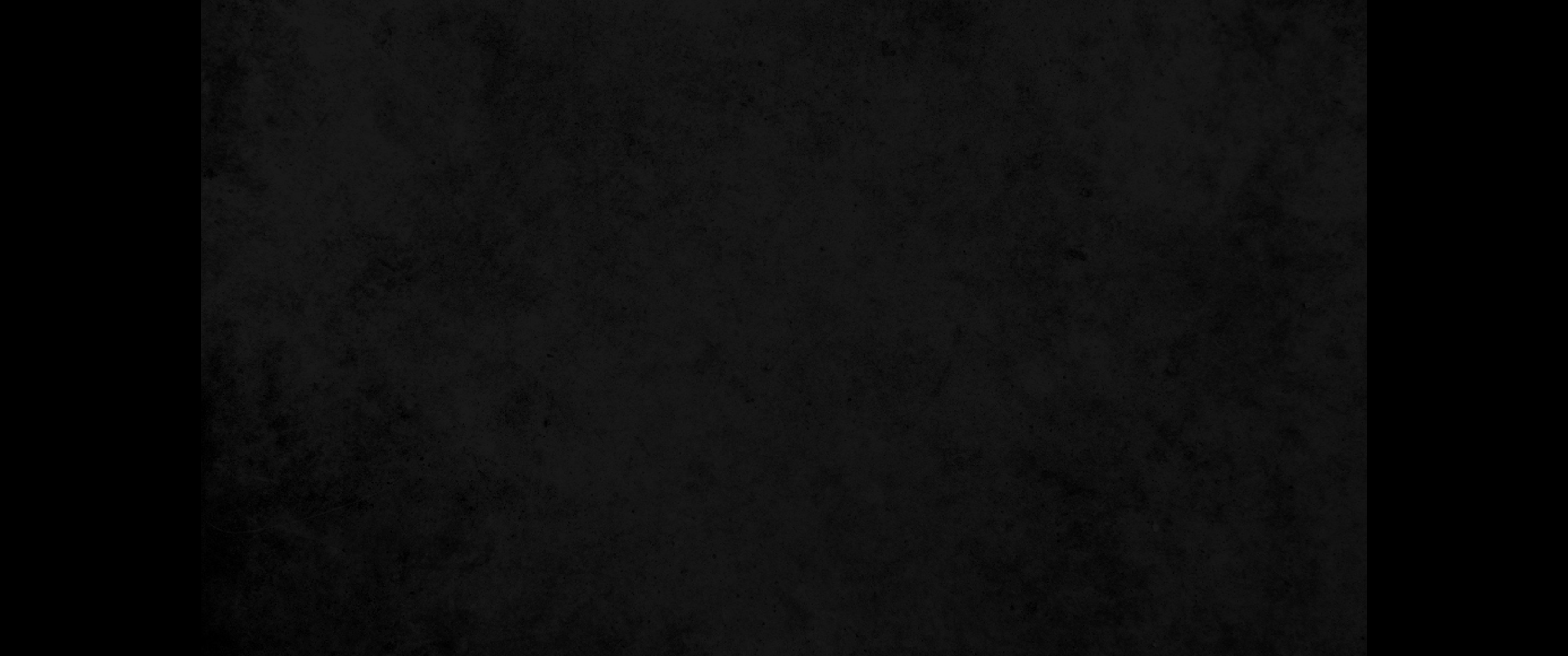 18. 십자가의 도가 멸망하는 자들에게는 미련한 것이요 구원을 받는 우리에게는 하나님의 능력이라18. For the message of the cross is foolishness to those who are perishing, but to us who are being saved it is the power of God.
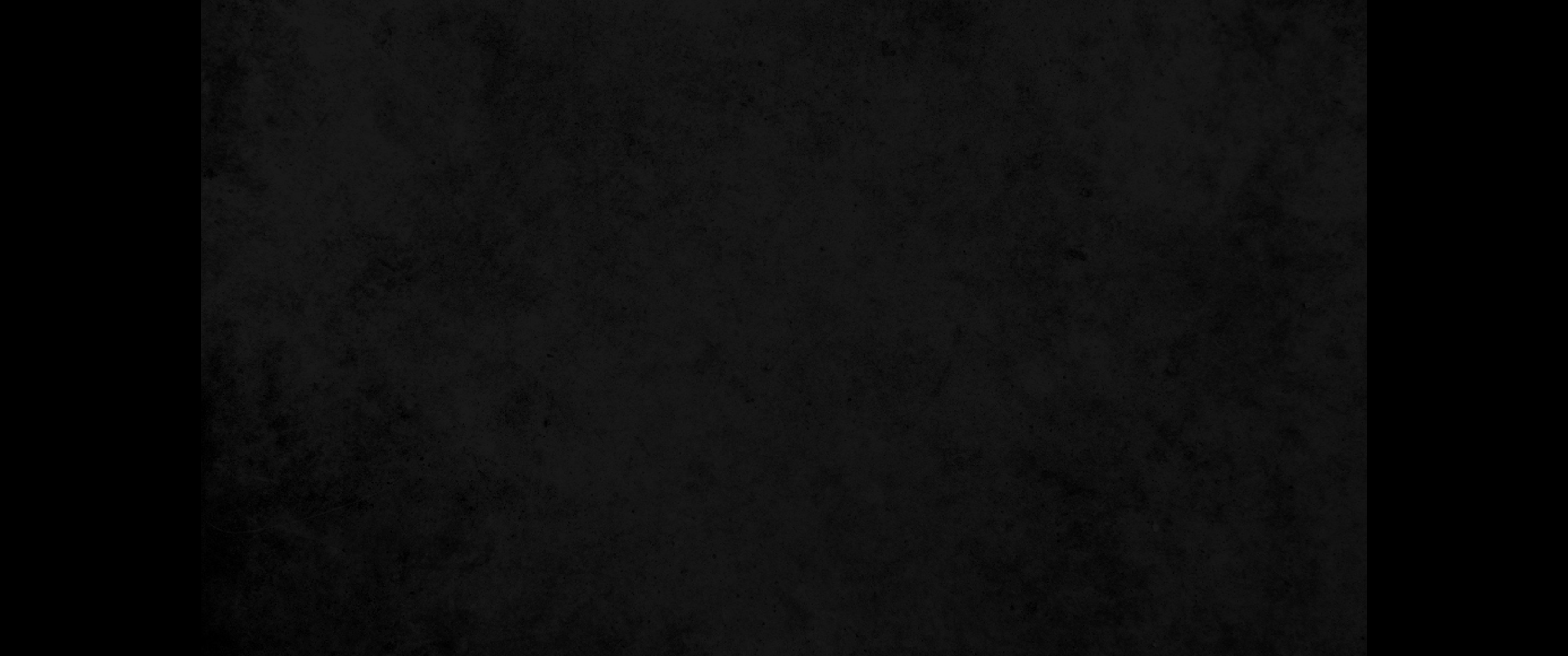 19. 기록된 바 내가 지혜 있는 자들의 지혜를 멸하고 총명한 자들의 총명을 폐하리라 하였으니19. For it is written: 'I will destroy the wisdom of the wise; the intelligence of the intelligent I will frustrate.'
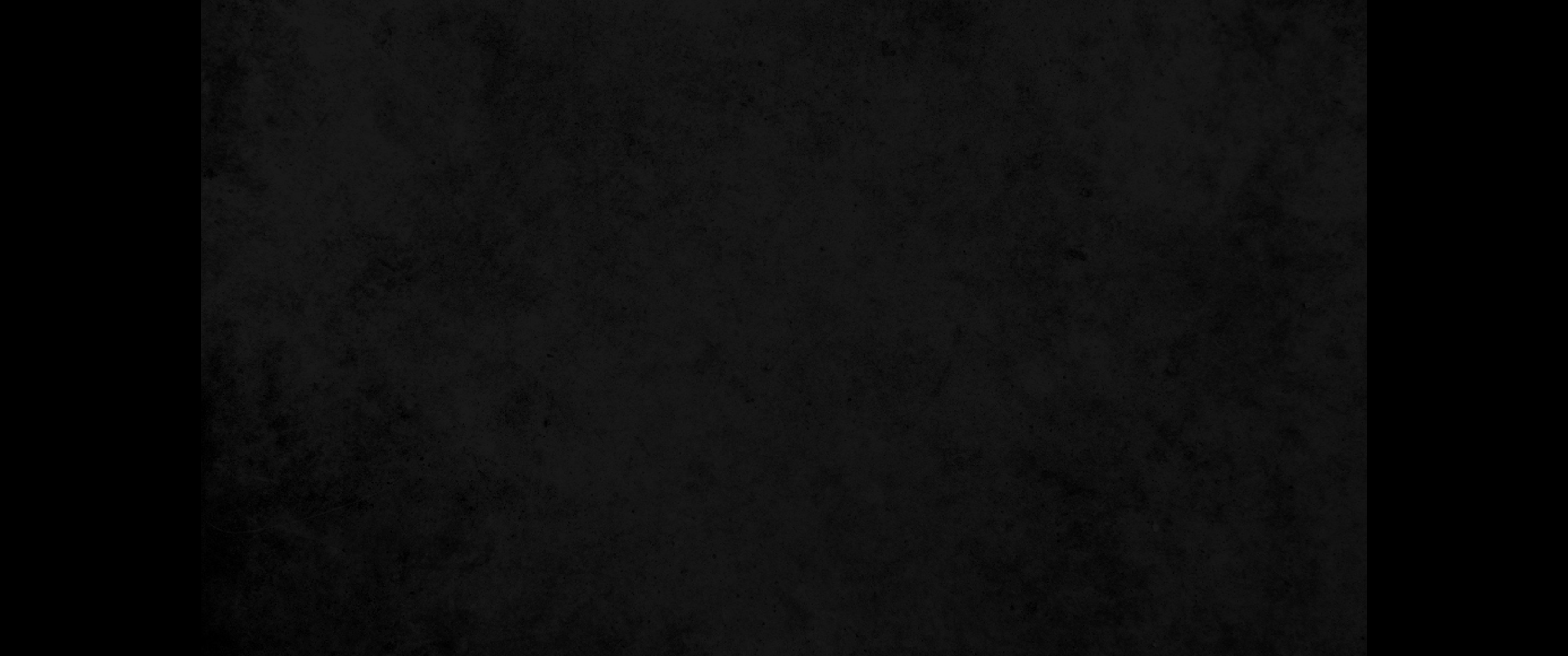 20. 지혜 있는 자가 어디 있느냐 선비가 어디 있느냐 이 세대에 변론가가 어디 있느냐 하나님께서 이 세상의 지혜를 미련하게 하신 것이 아니냐20. Where is the wise man? Where is the scholar? Where is the philosopher of this age? Has not God made foolish the wisdom of the world?
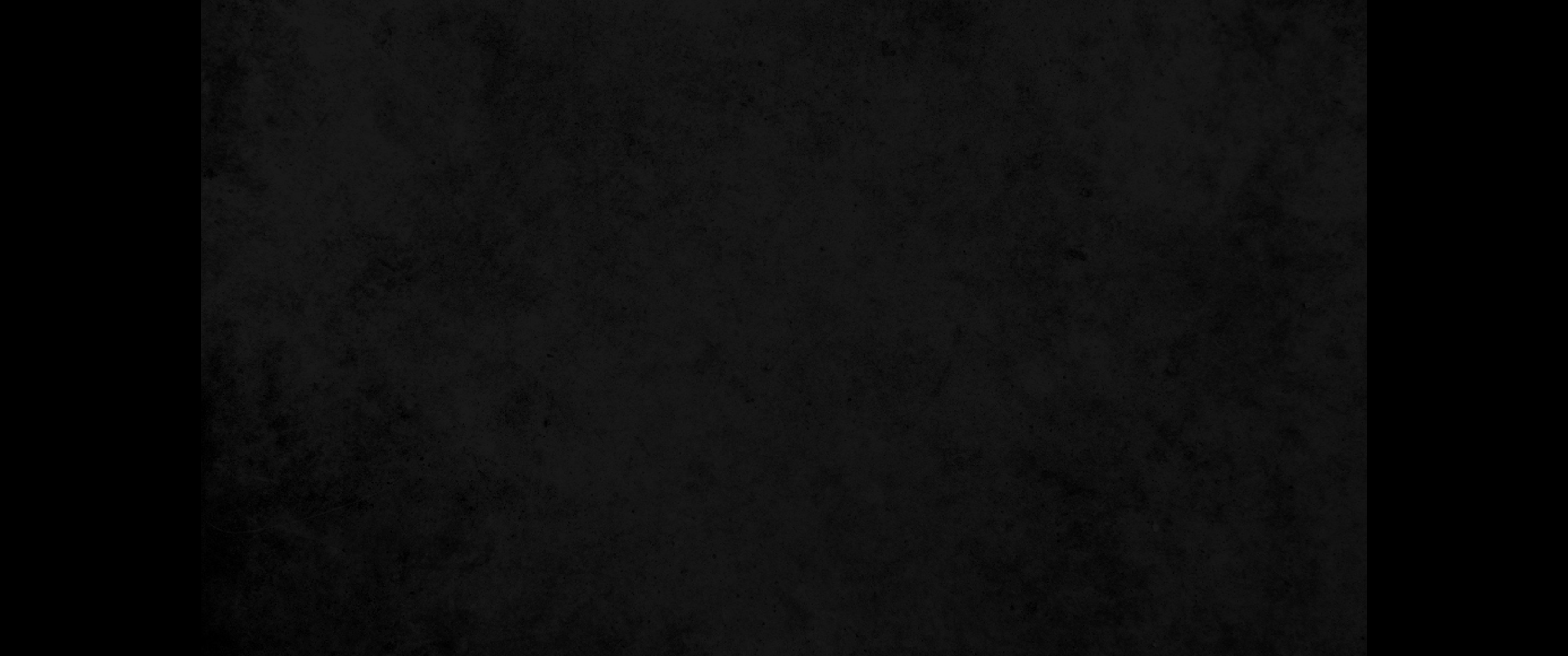 21. 하나님의 지혜에 있어서는 이 세상이 자기 지혜로 하나님을 알지 못하므로 하나님께서 전도의 미련한 것으로 믿는 자들을 구원하시기를 기뻐하셨도다21. For since in the wisdom of God the world through its wisdom did not know him, God was pleased through the foolishness of what was preached to save those who believe.
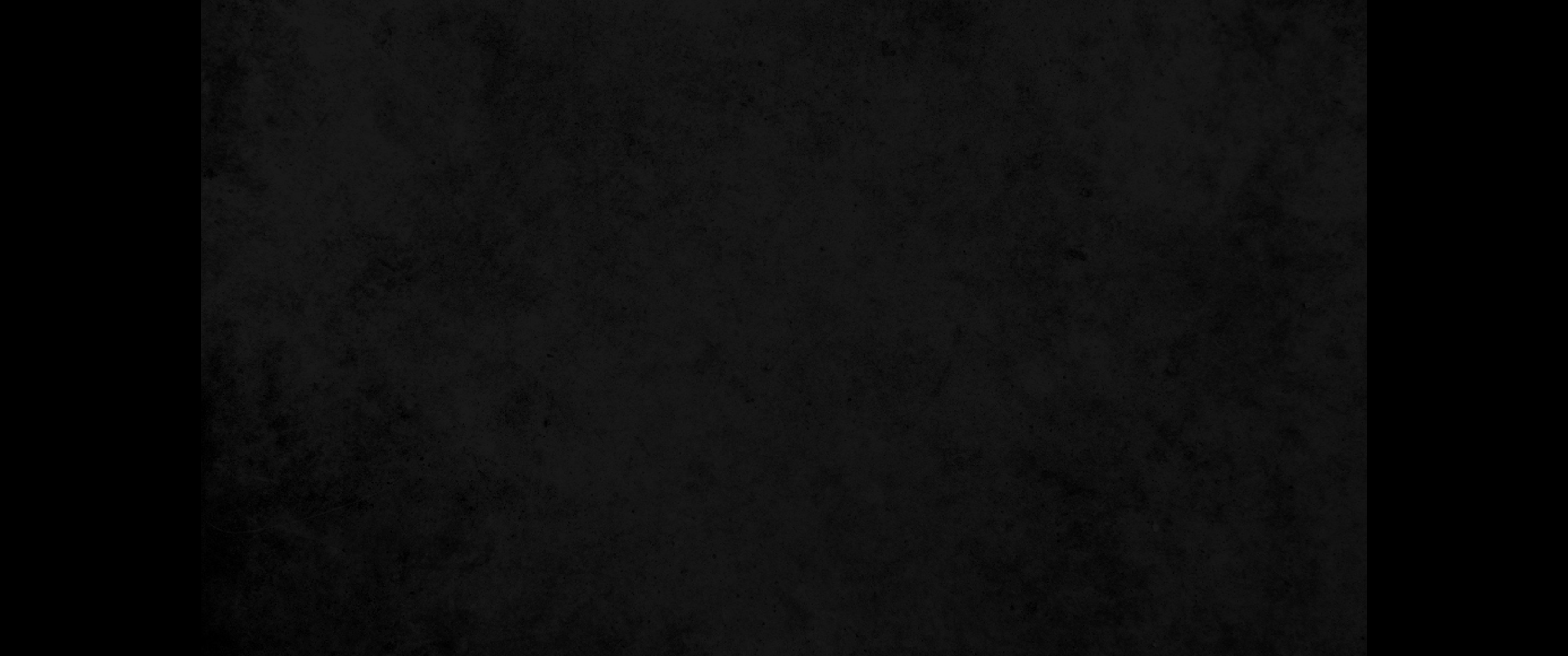 22. 유대인은 표적을 구하고 헬라인은 지혜를 찾으나22. Jews demand miraculous signs and Greeks look for wisdom,
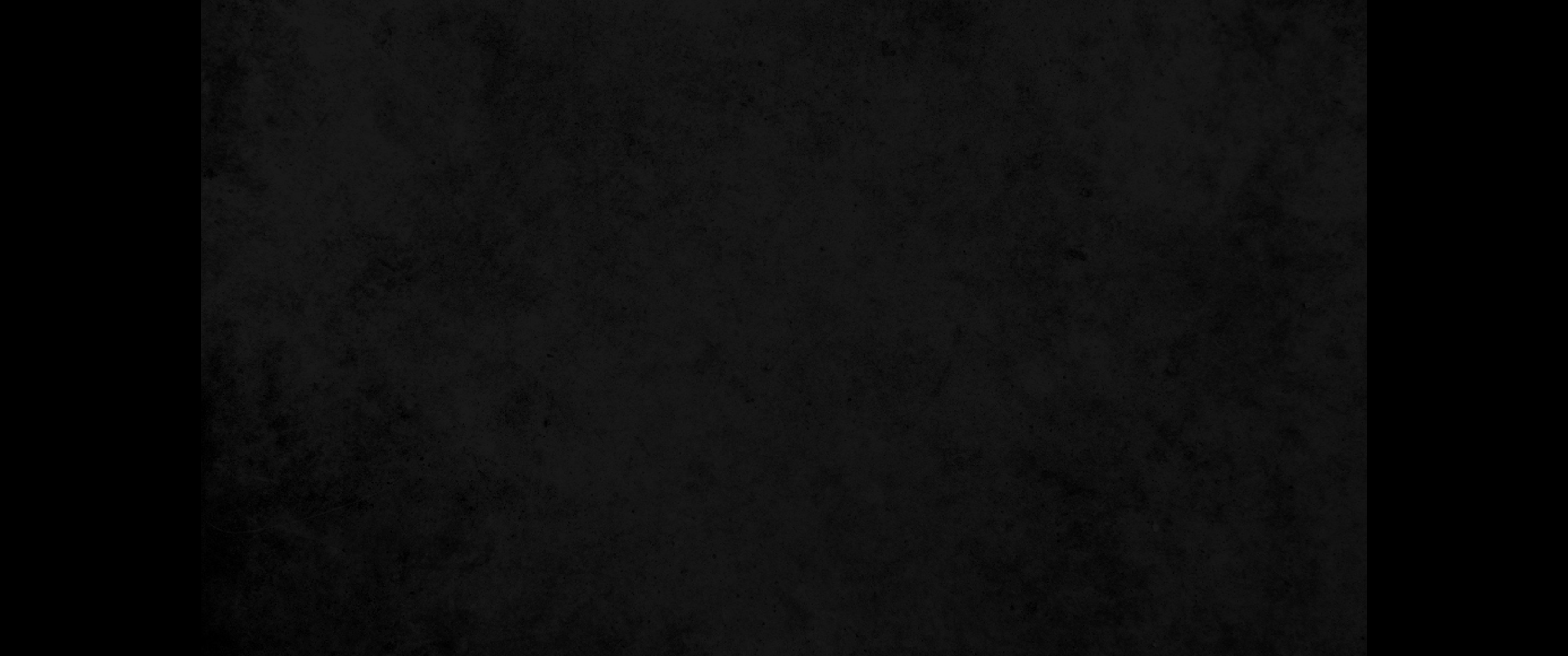 23. 우리는 십자가에 못 박힌 그리스도를 전하니 유대인에게는 거리끼는 것이요 이방인에게는 미련한 것이로되23. but we preach Christ crucified: a stumbling block to Jews and foolishness to Gentiles,
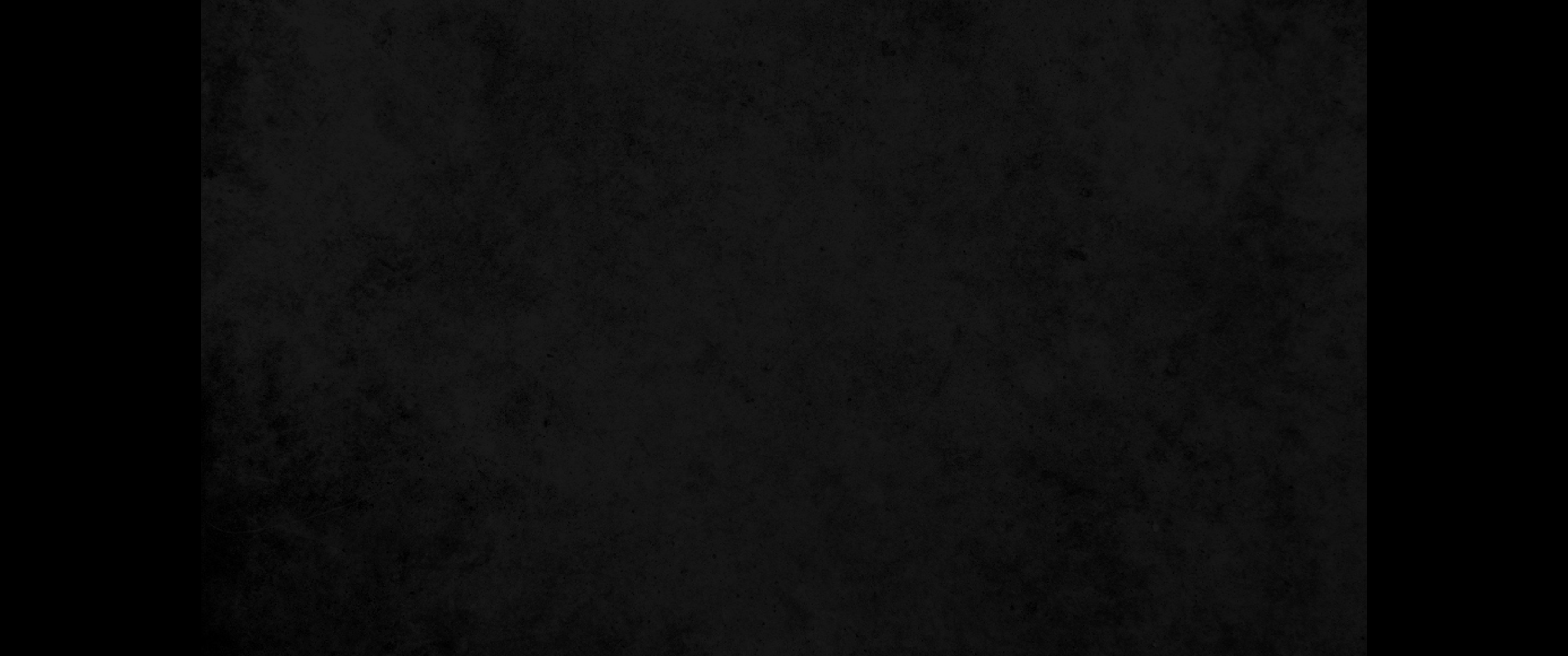 24. 오직 부르심을 받은 자들에게는 유대인이나 헬라인이나 그리스도는 하나님의 능력이요 하나님의 지혜니라24. but to those whom God has called, both Jews and Greeks, Christ the power of God and the wisdom of God.
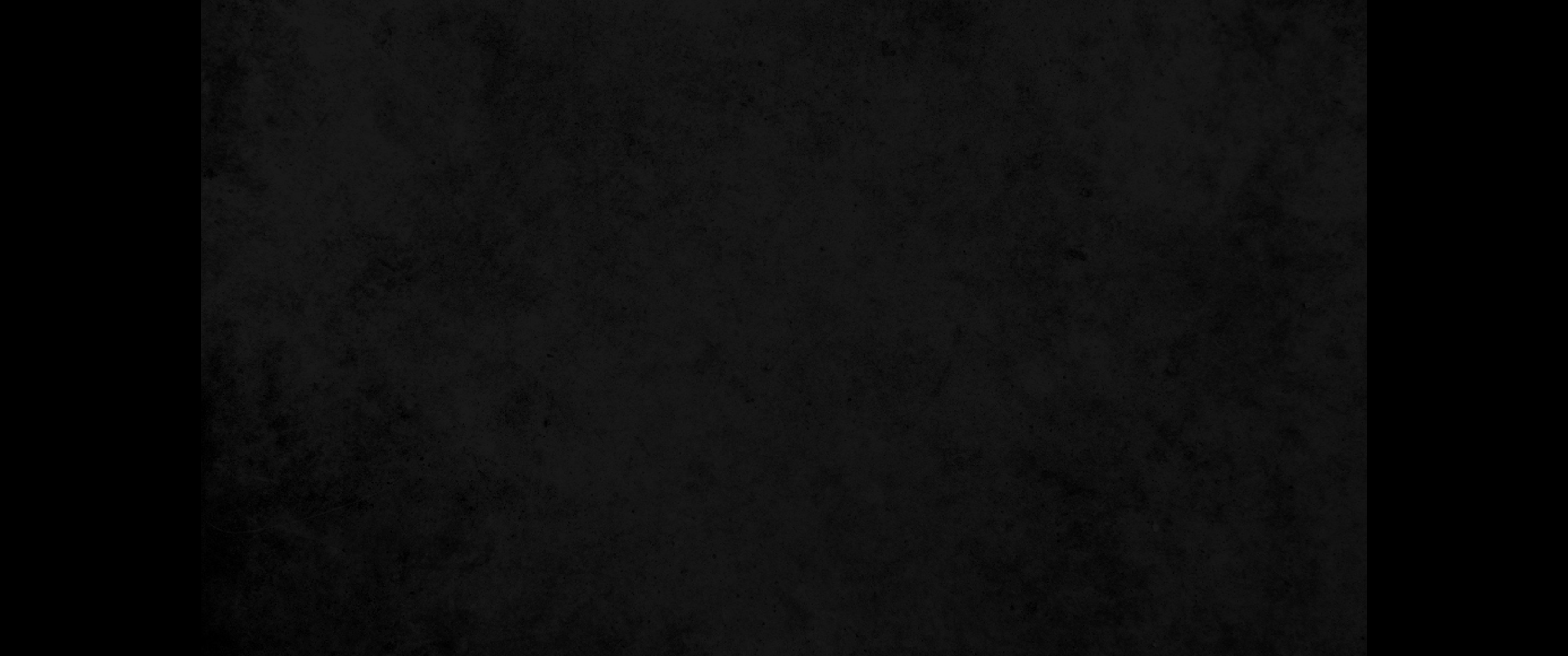 25. 하나님의 어리석음이 사람보다 지혜롭고 하나님의 약하심이 사람보다 강하니라25. For the foolishness of God is wiser than man's wisdom, and the weakness of God is stronger than man's strength.
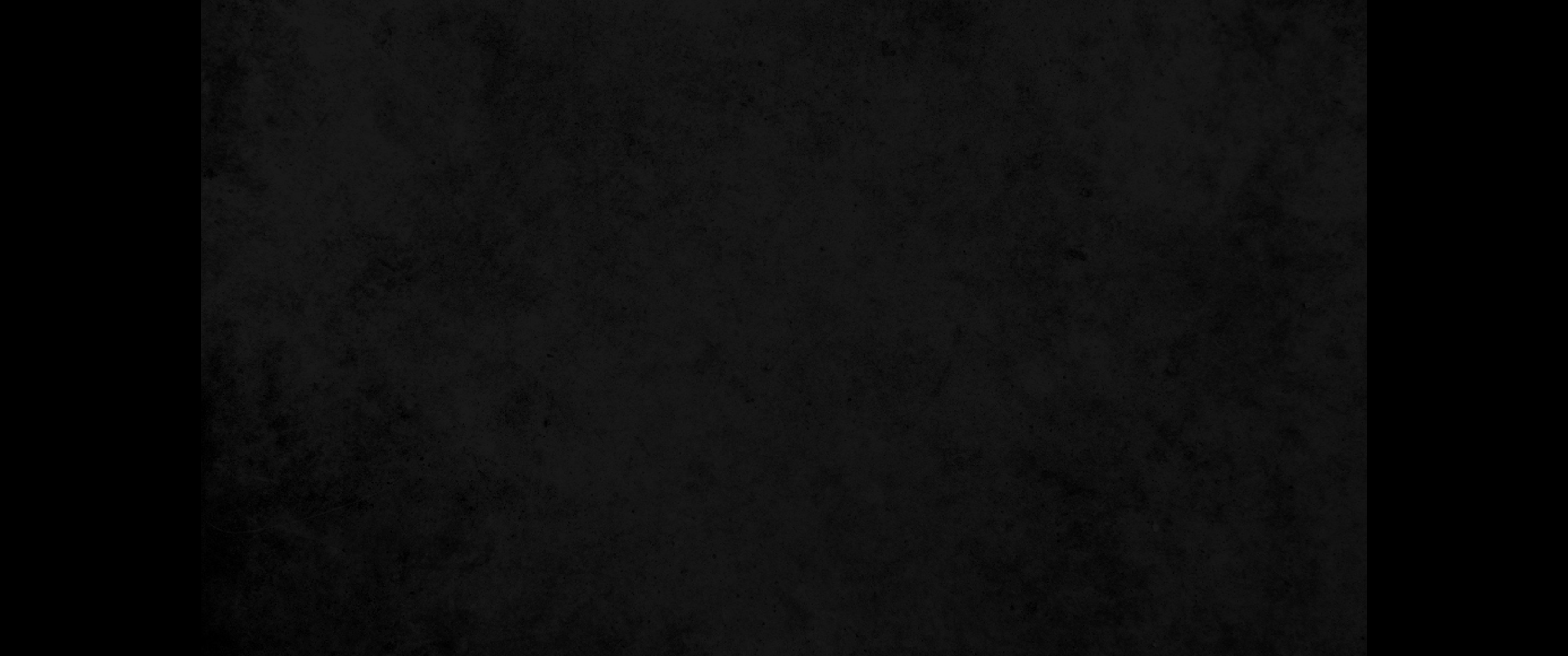 26. 형제들아 너희를 부르심을 보라 육체를 따라 지혜로운 자가 많지 아니하며 능한 자가 많지 아니하며 문벌 좋은 자가 많지 아니하도다26. Brothers, think of what you were when you were called. Not many of you were wise by human standards; not many were influential; not many were of noble birth.
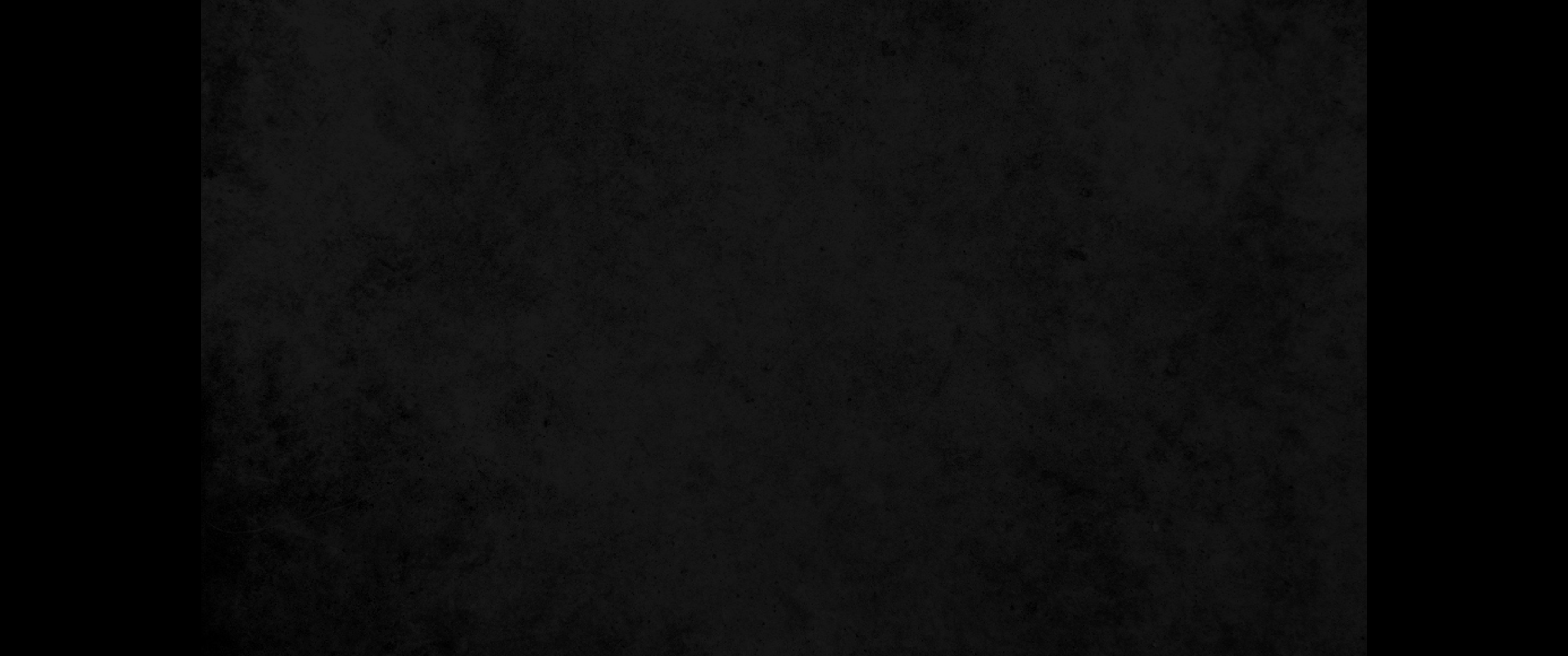 27. 그러나 하나님께서 세상의 미련한 것들을 택하사 지혜 있는 자들을 부끄럽게 하려 하시고 세상의 약한 것들을 택하사 강한 것들을 부끄럽게 하려 하시며27. But God chose the foolish things of the world to shame the wise; God chose the weak things of the world to shame the strong.
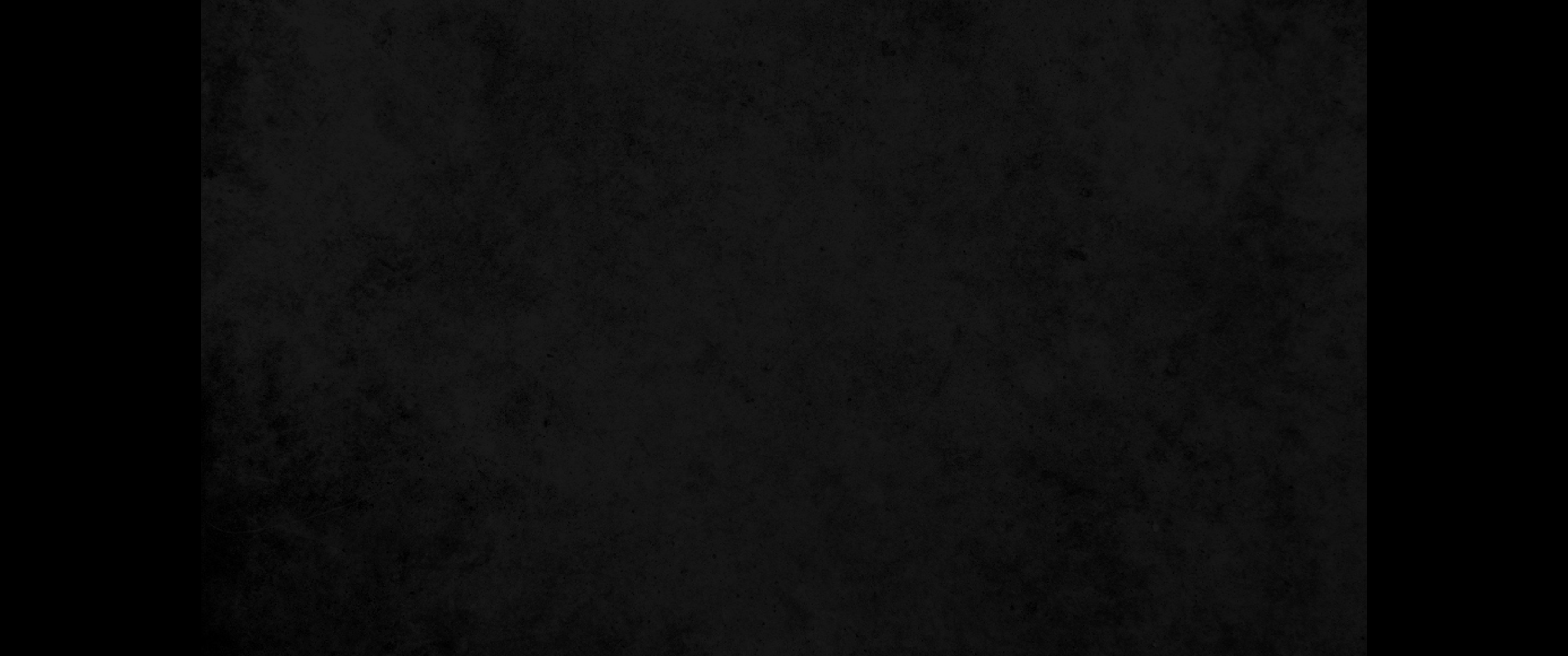 28. 하나님께서 세상의 천한 것들과 멸시 받는 것들과 없는 것들을 택하사 있는 것들을 폐하려 하시나니28. He chose the lowly things of this world and the despised things-and the things that are not-to nullify the things that are,
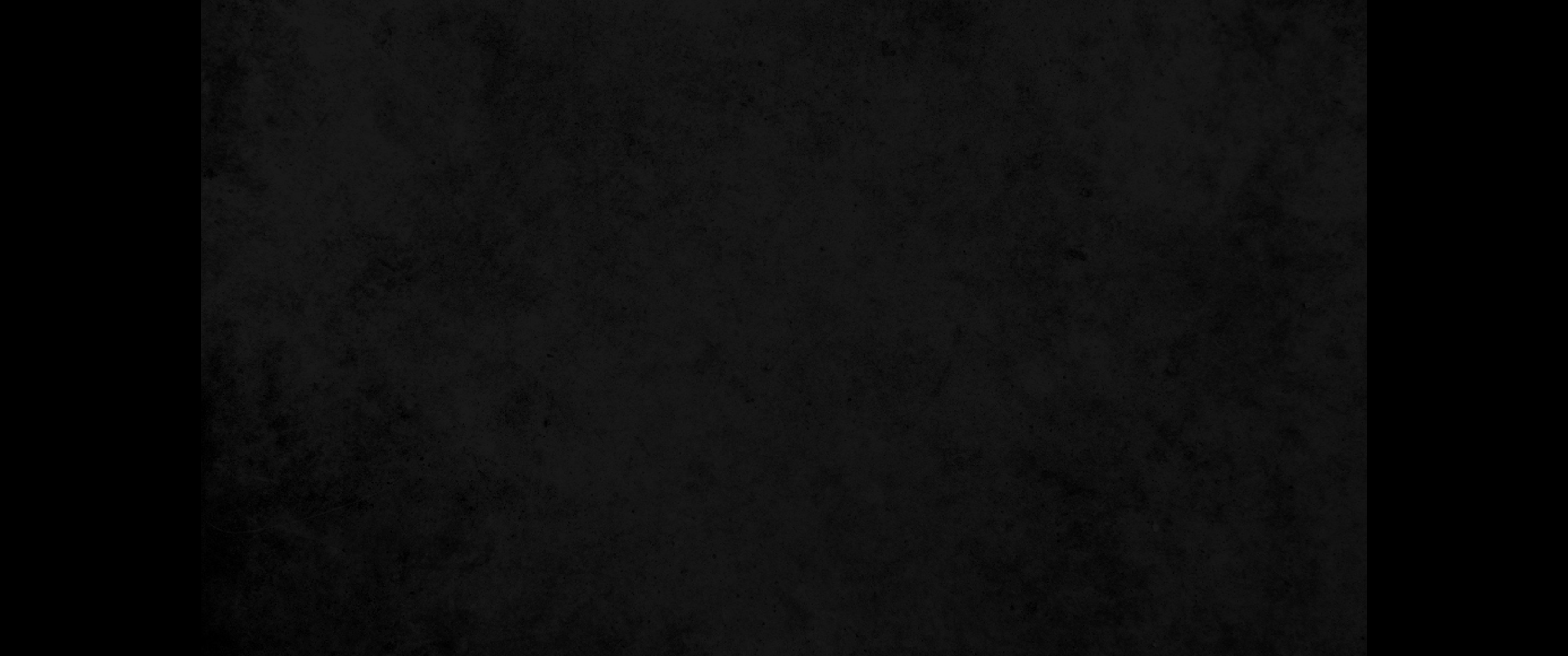 29. 이는 아무 육체도 하나님 앞에서 자랑하지 못하게 하려 하심이라29. so that no one may boast before him.
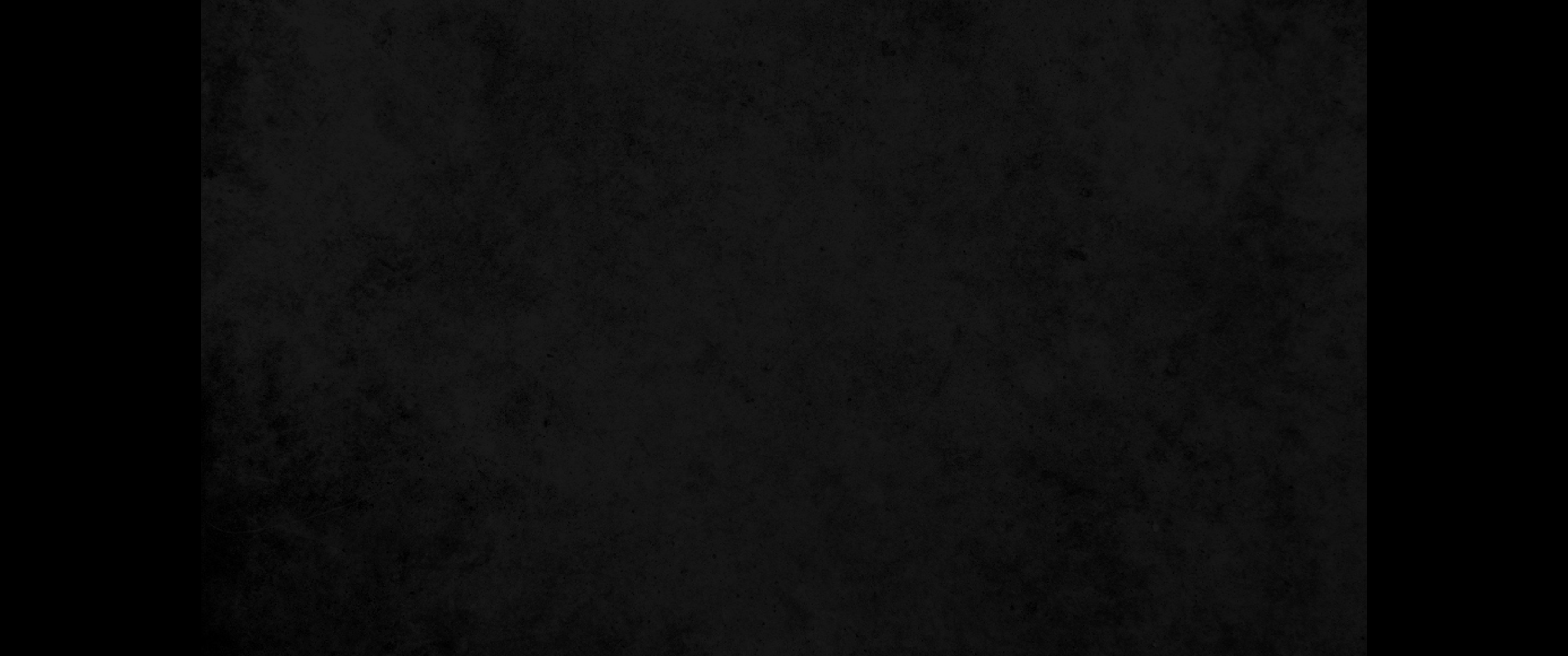 30. 너희는 하나님으로부터 나서 그리스도 예수 안에 있고 예수는 하나님으로부터 나와서 우리에게 지혜와 의로움과 거룩함과 구원함이 되셨으니30. It is because of him that you are in Christ Jesus, who has become for us wisdom from God-that is, our righteousness, holiness and redemption.
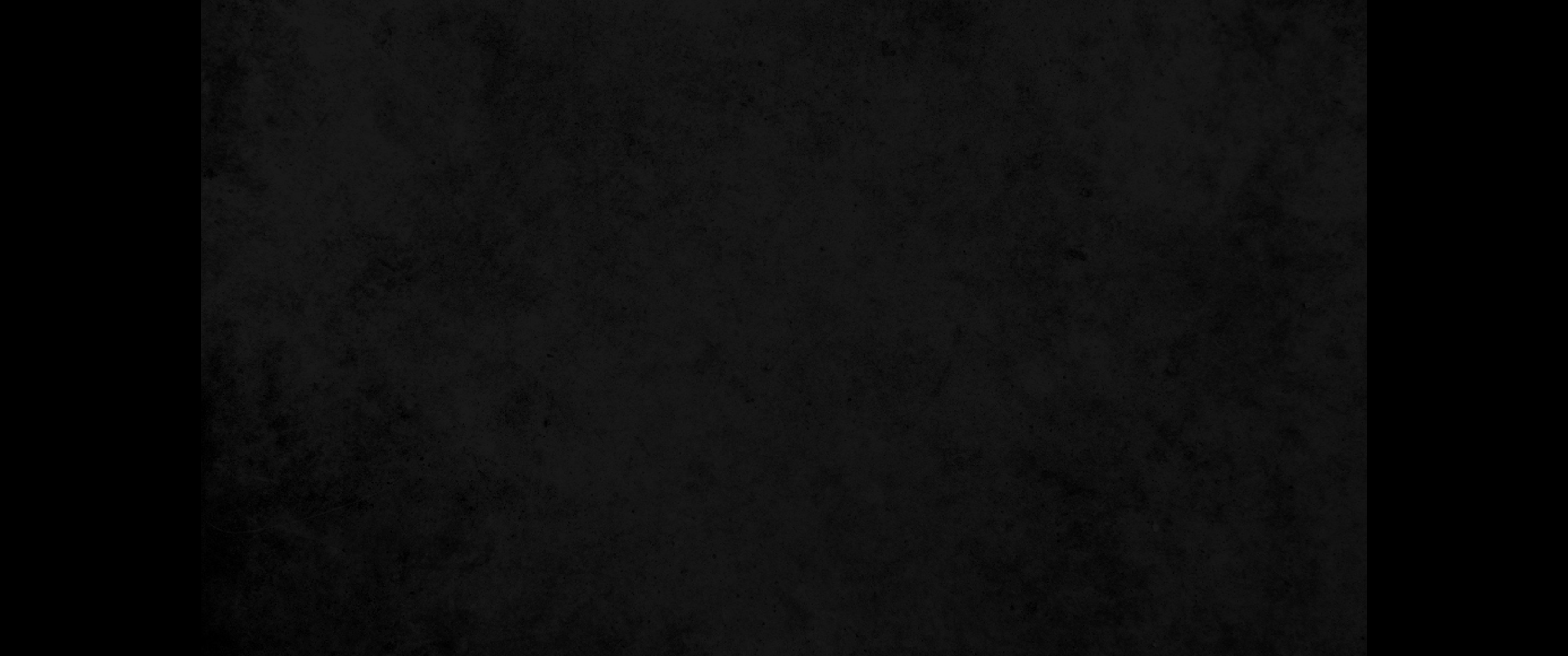 31. 기록된 바 자랑하는 자는 주 안에서 자랑하라 함과 같게 하려 함이라31. Therefore, as it is written: 'Let him who boasts boast in the Lord.'